GAPP Partnership Webinar
July 11th, 2022
Today’s Agenda
Who is GAPP?Genuine Alaska Pollock Producers
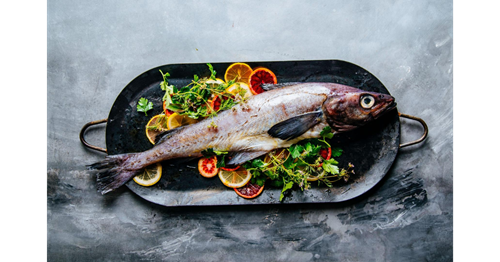 We’re advocates for one of the world’s most sustainable and nutritious seafood products…Wild Alaska Pollock!
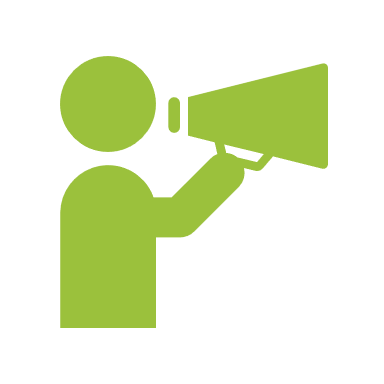 GAPP Overview
Learn more at www.alaskapollock.org.
What do we do?
Marketing & Communications
New Product Partnerships
Data & Insights
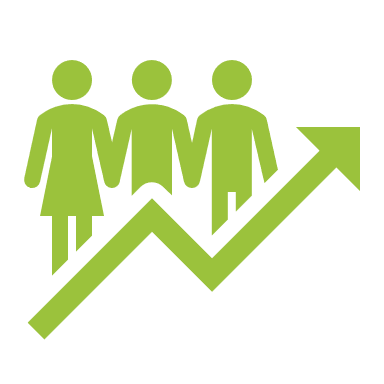 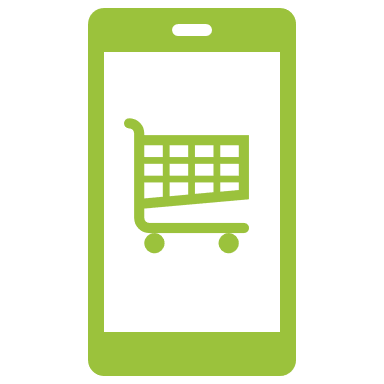 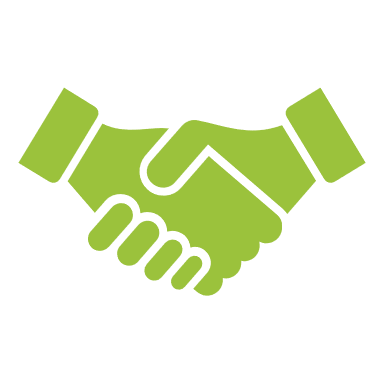 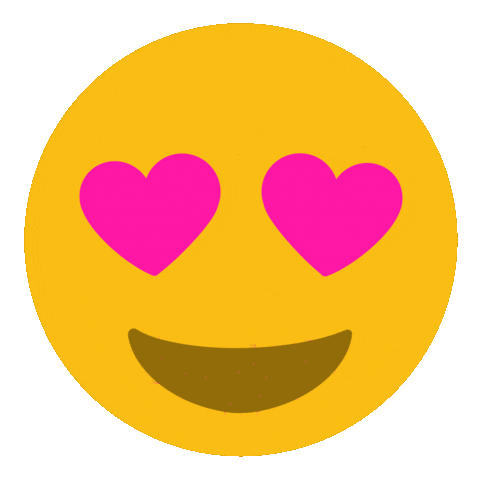 So, what’s so amazing about Wild Alaska Pollock?
The World’s Best Whitefish
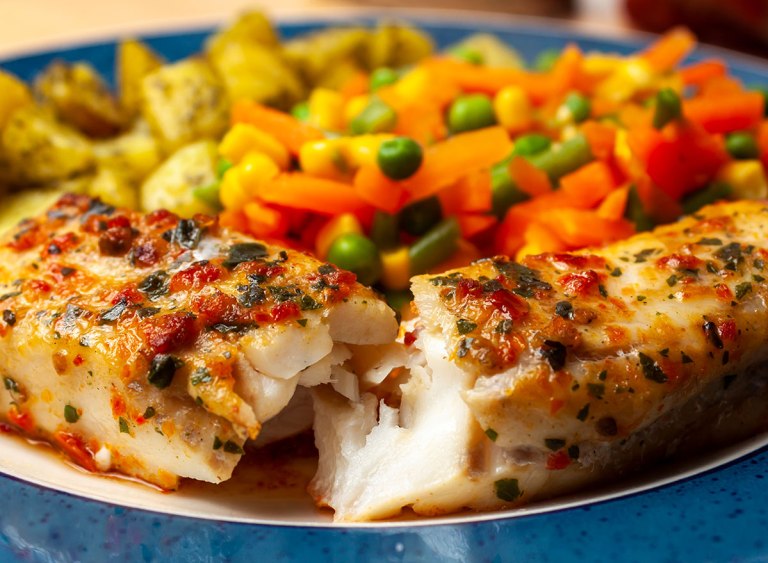 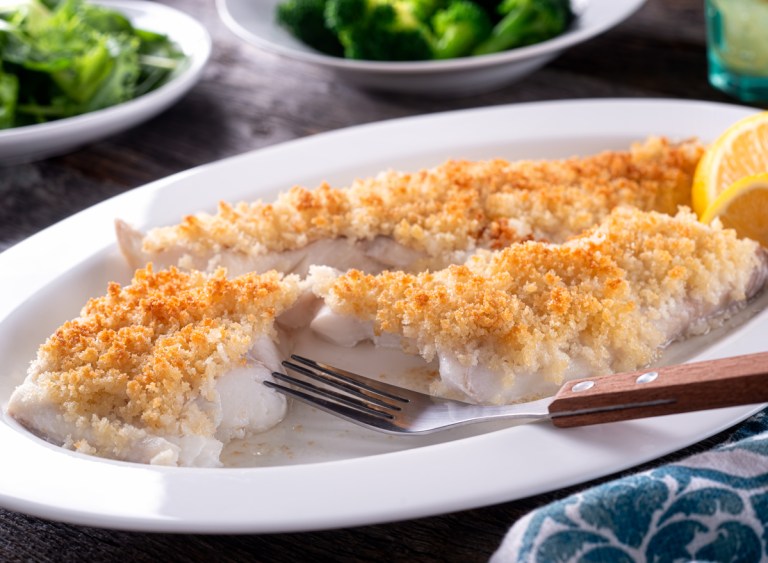 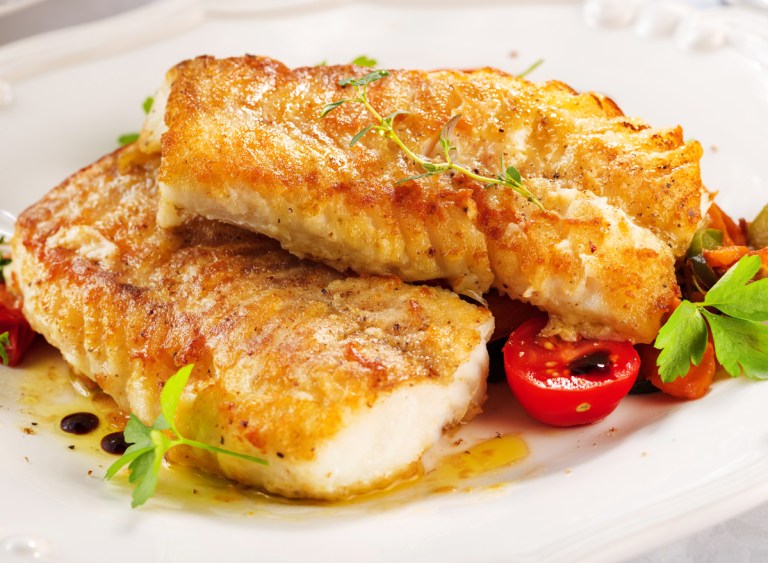 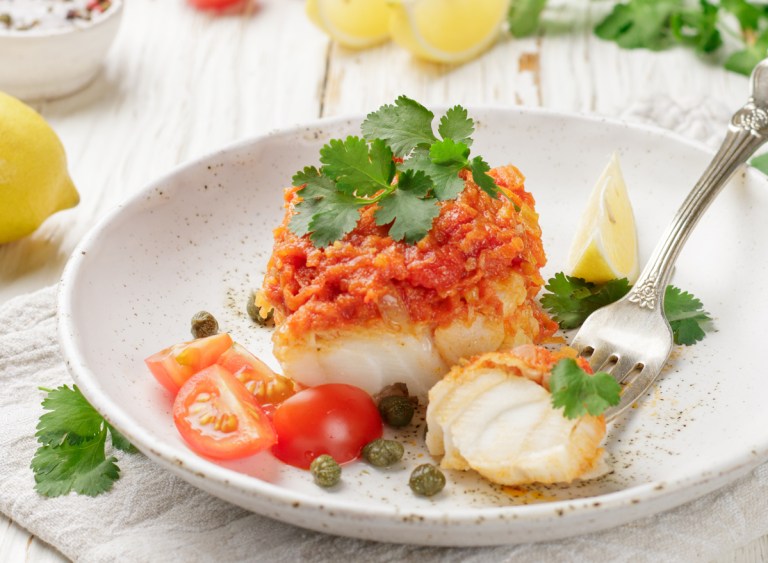 Wild-Caught/Alaska Origin
Nutrition
Taste
Sustainability
Raised and caught in its natural habitat.  Caught and frozen while still at sea to preserve freshness, taste, and nutrition.
Wild Alaska Pollockis one of the most abundant certified-sustainable fish in the world, making it one of the best protein choices for the planet.
A  true superfish: low-fat, protein-rich, heart-healthy, high in vitamin B-12 and loaded with omega-3 fatty acids.
Wild Alaska Pollock is a low-fat, protein-rich, great tasting and versatile white fish
.
Among the Most Climate Friendly Proteins on the Planet (Fillet)
Among the Most Climate FriendlyProteins on the Planet (Surimi)
The Secret is Out! Wild Alaska Pollock in the News
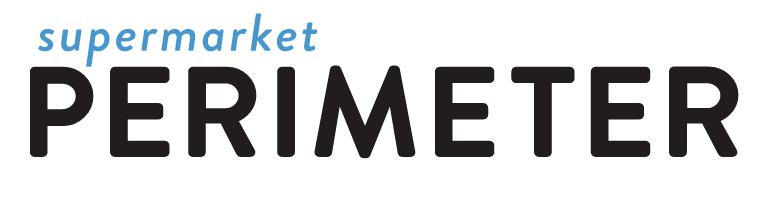 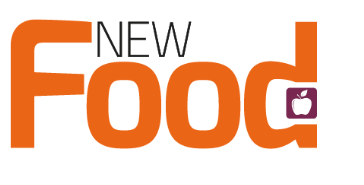 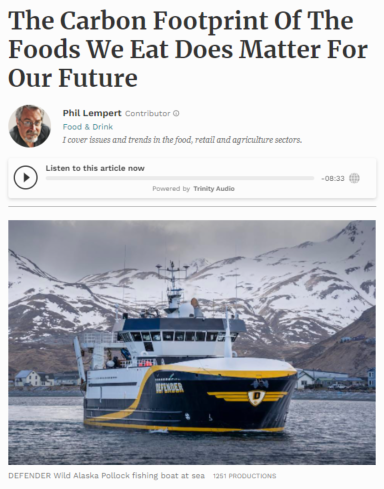 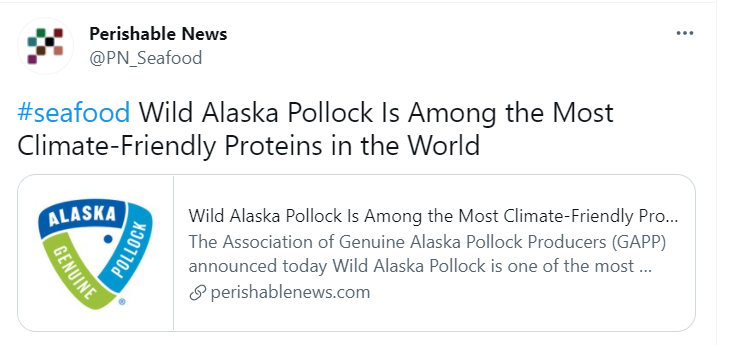 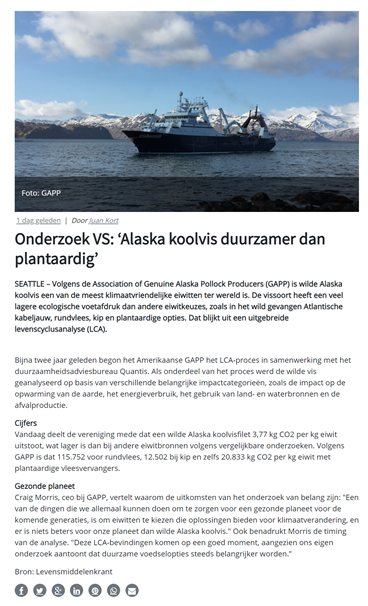 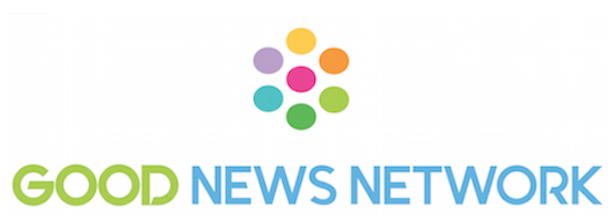 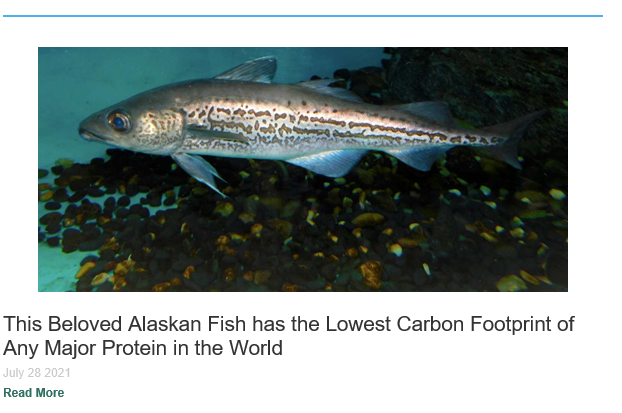 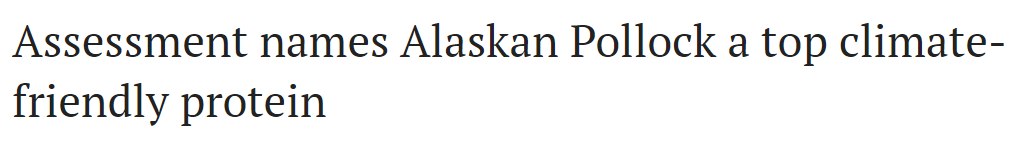 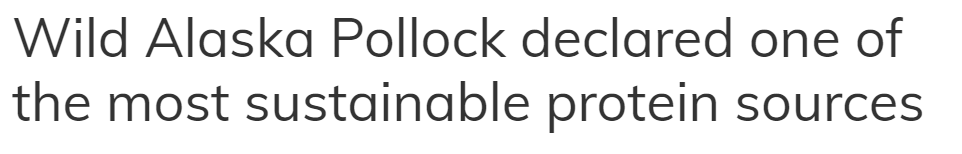 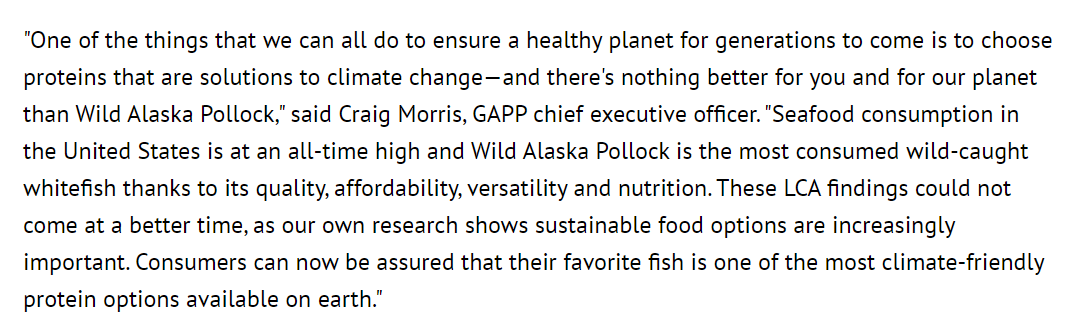 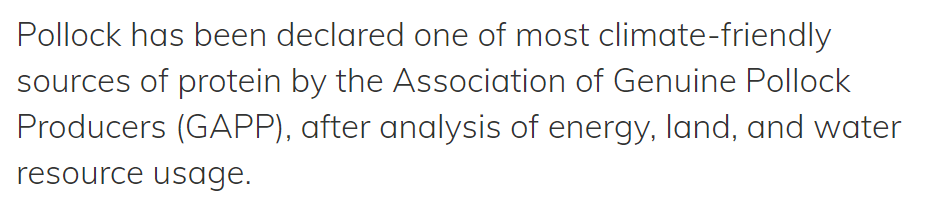 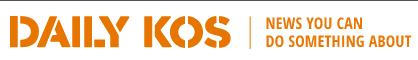 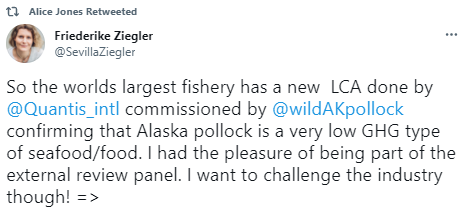 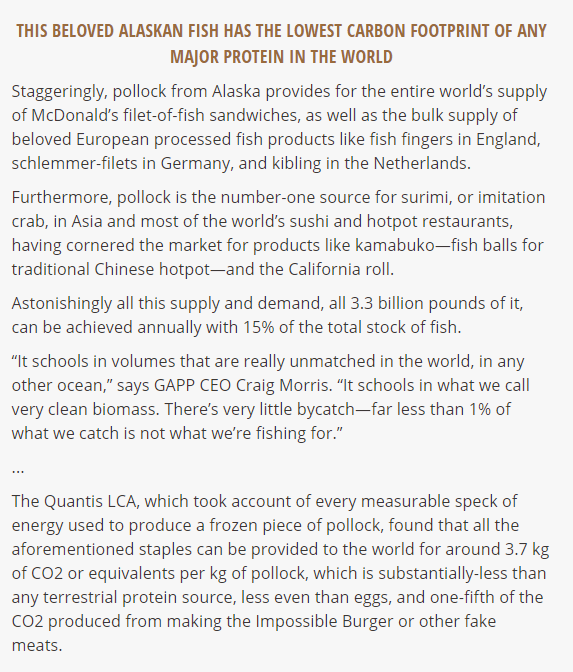 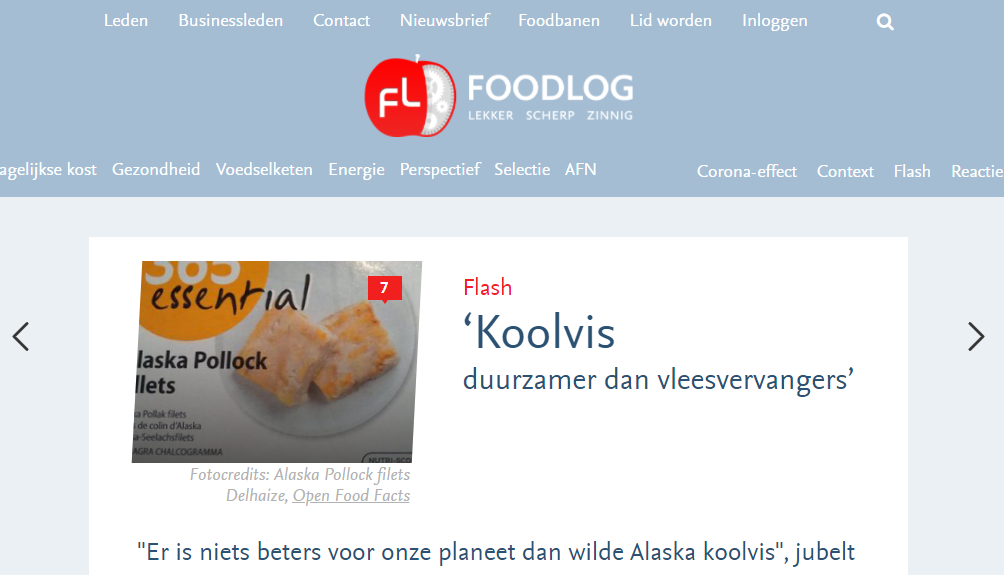 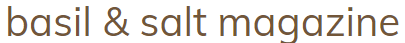 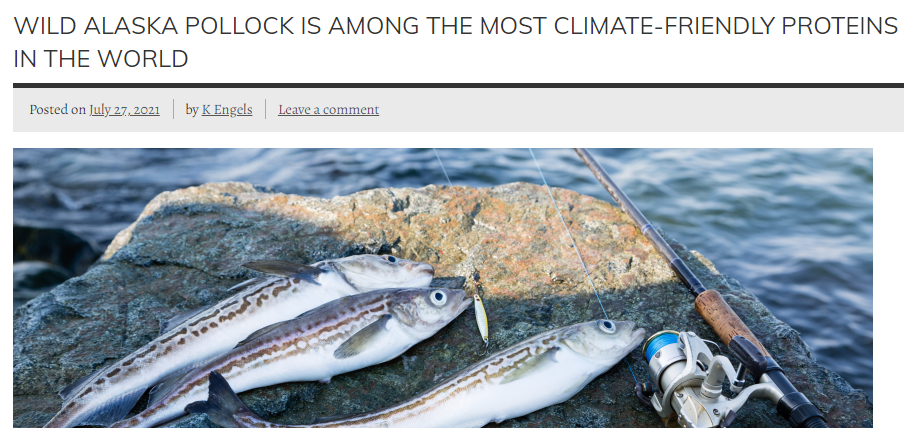 Partnership Program Overview
Partnership Program
Designed to increase awareness of Wild Alaska Pollock & elevate the species
Goal is to introduce the species to new consumers through new forms and channels
This is an opportunity to get matching dollars (up to 1-1)
Looking for innovative and break through ideas – all product forms included
Gain learning & share that learning within the Wild Alaska Pollock Community
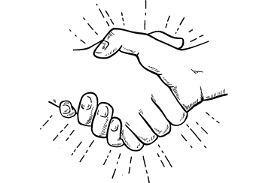 Proposals Due:  August 12th 
Board Decisions:  Mid September
In Market: Q4 2022 through 2023
Focus this Round
Global Perspective
We welcome proposals from every country
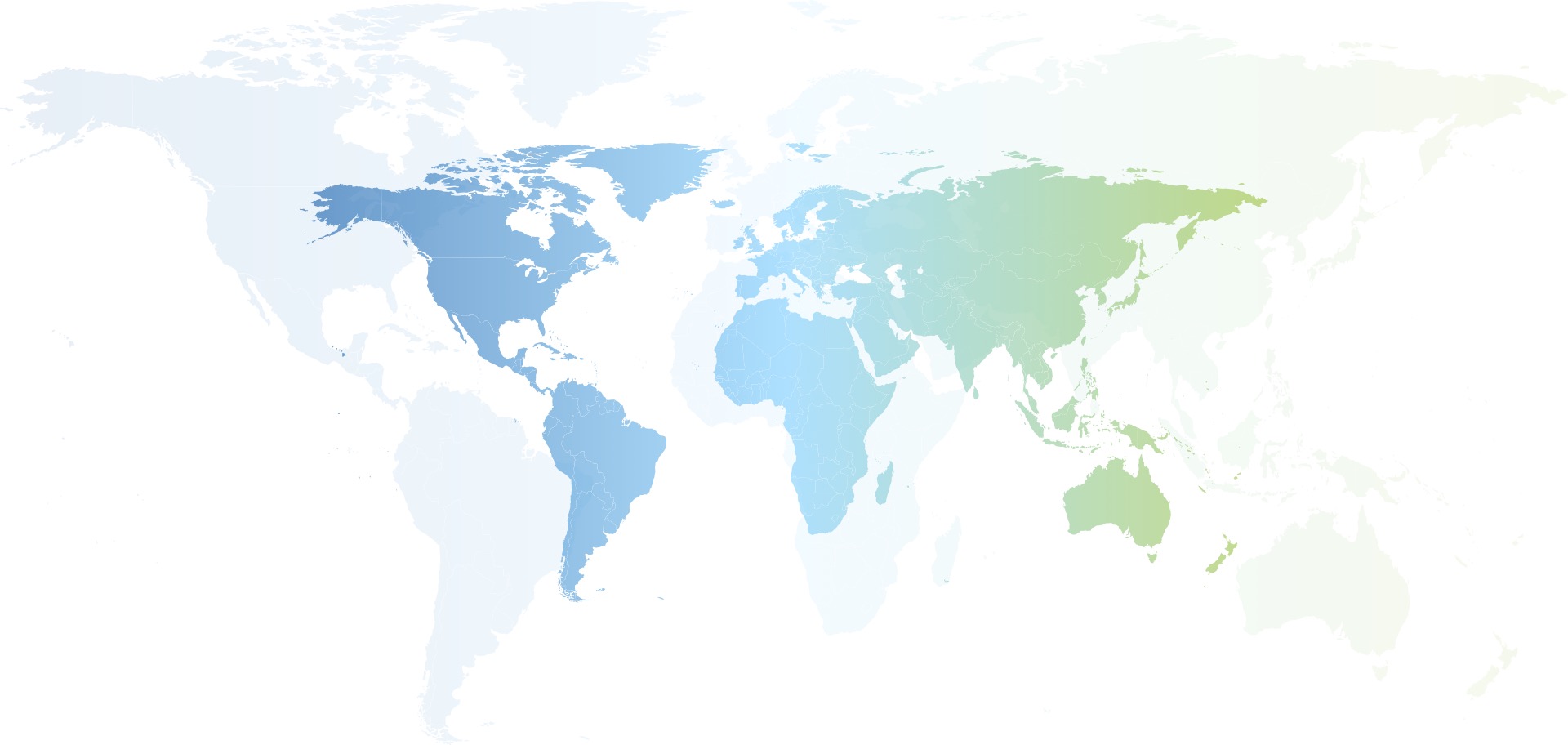 2040 Markets:  Spain, Malaysia, Poland, France, Germany, Japan, South Korea, United Arab Emirates
We Love Our Base Business and Will Continue to Support It
“Wild Alaska Pollock” on the menu, POS, packaging and all marketing communication

Spend resources to increase awareness and demand through campaigns, social and influencer programs

Continue to drive great taste and imagery
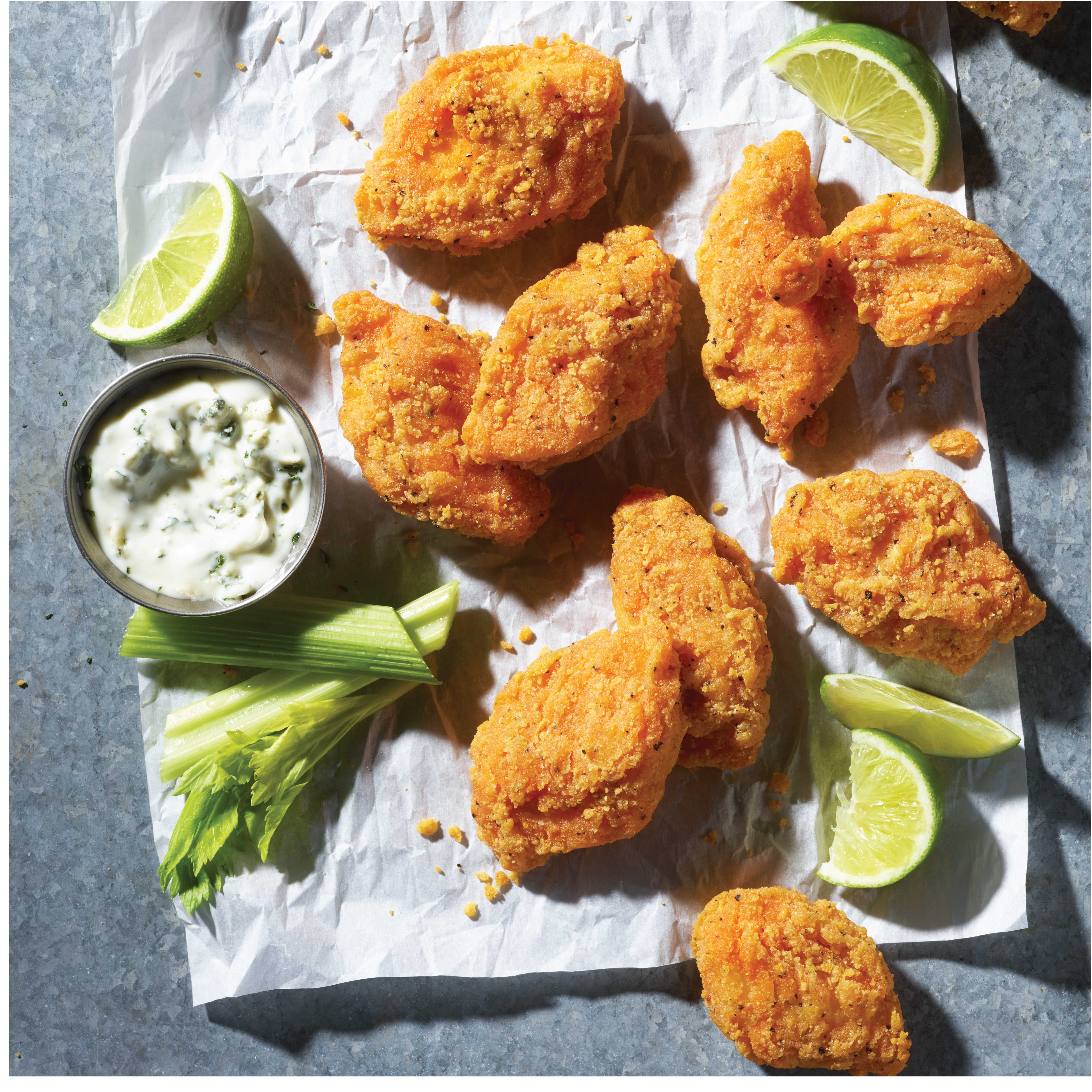 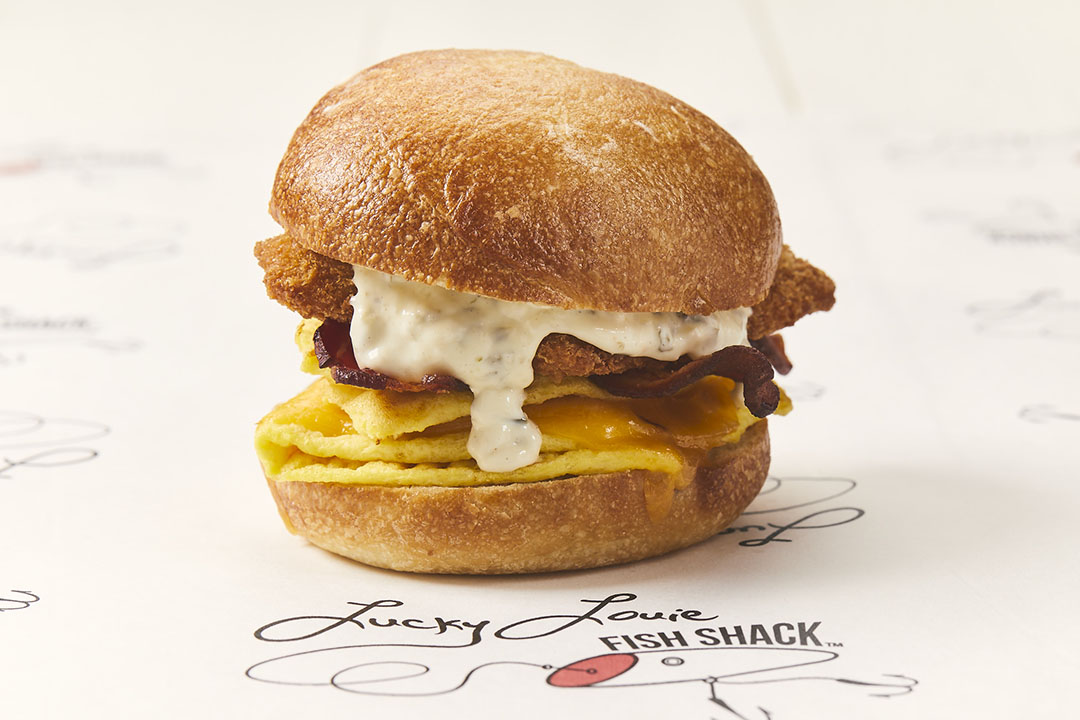 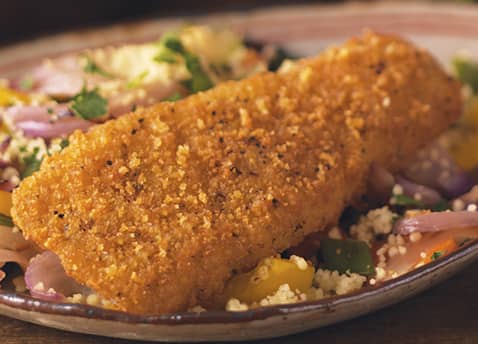 We Are Also Looking to Expand Product Formats
IQF/Fillet
Surimi
Roe
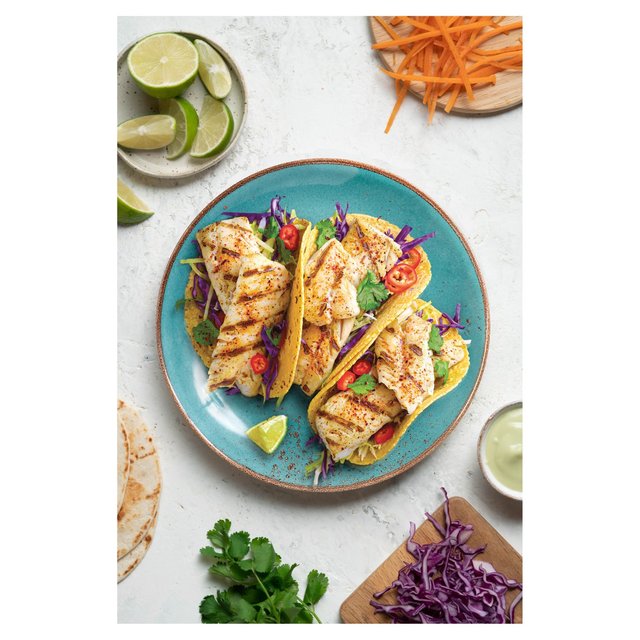 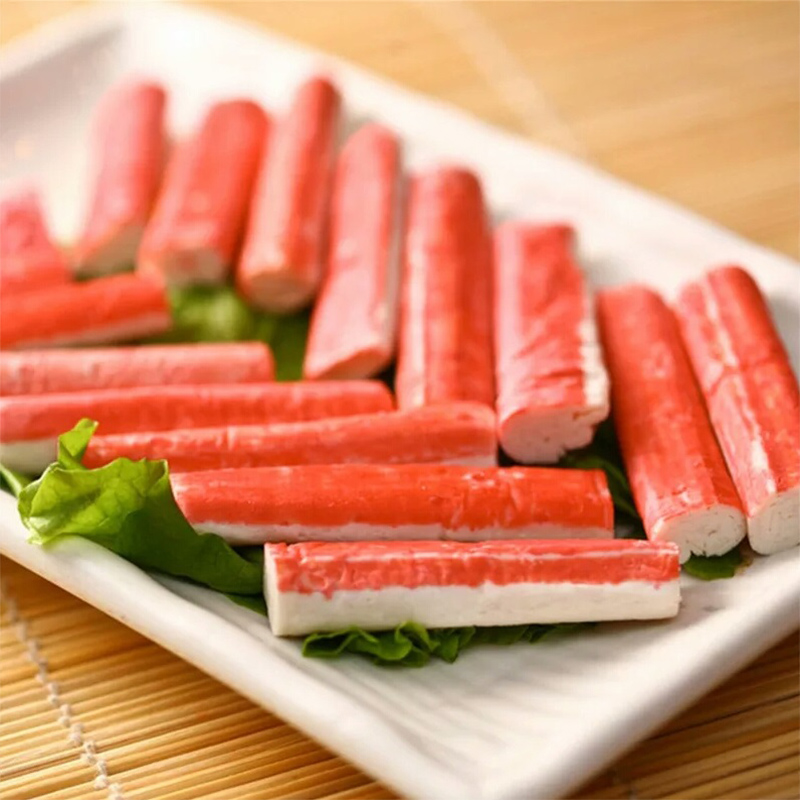 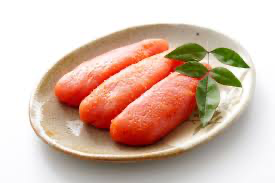 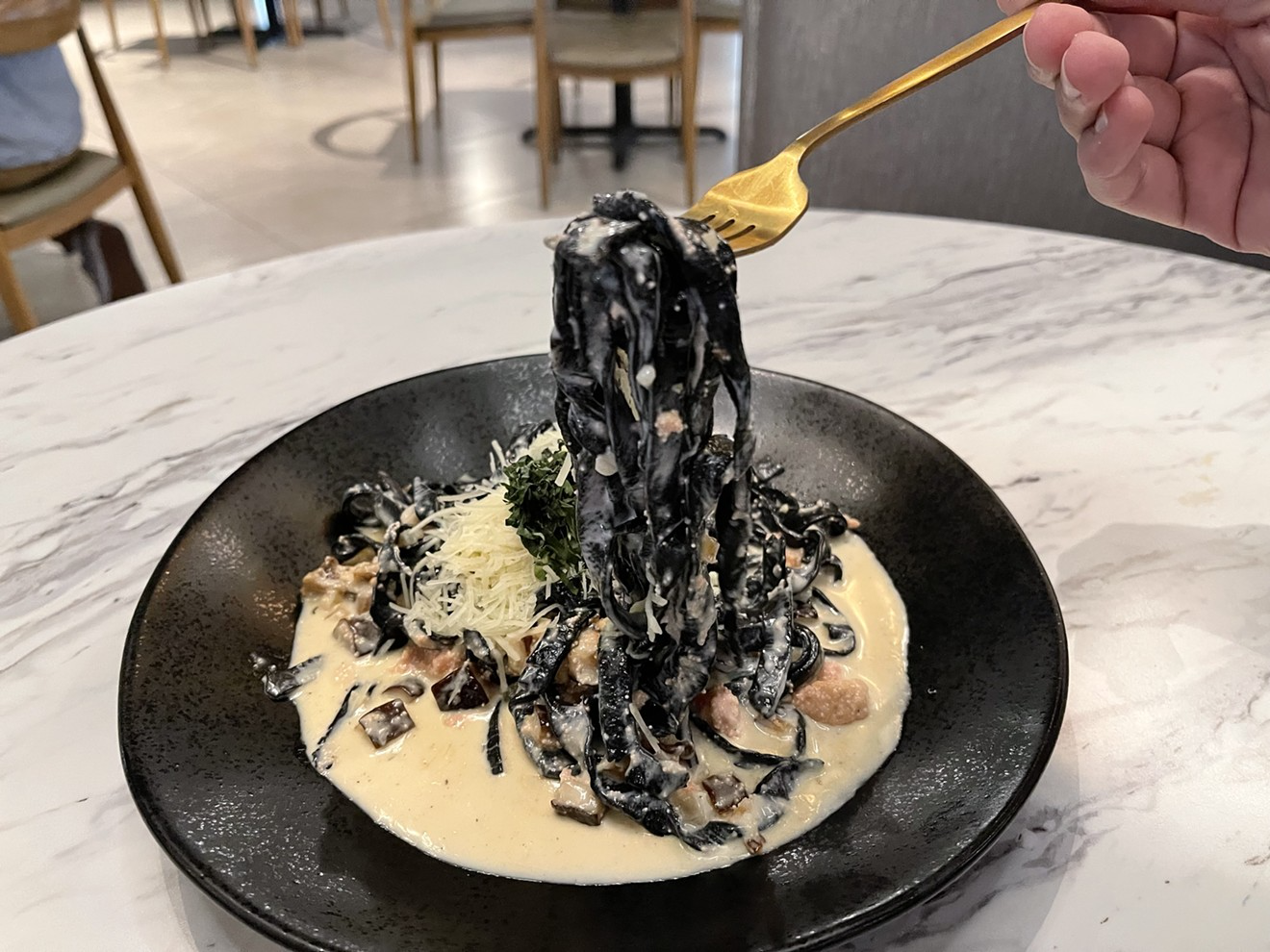 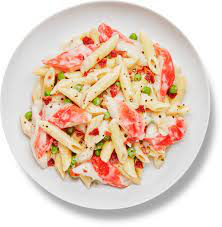 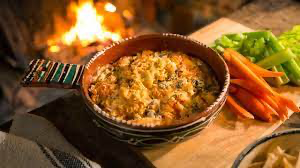 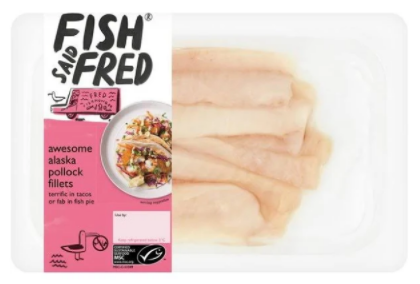 Innovation
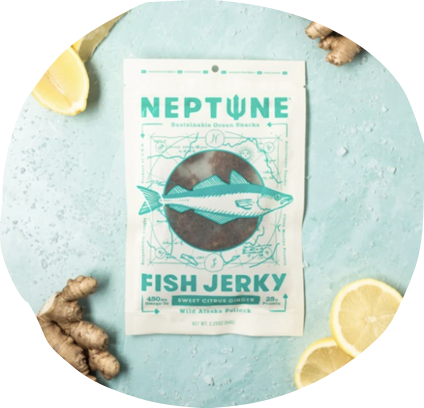 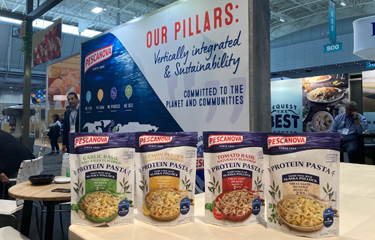 Growth Channels - Areas that Elevate & Increase Awareness
Corporate Restaurants / Institutions
Casual Restaurants
Chilled / Deli
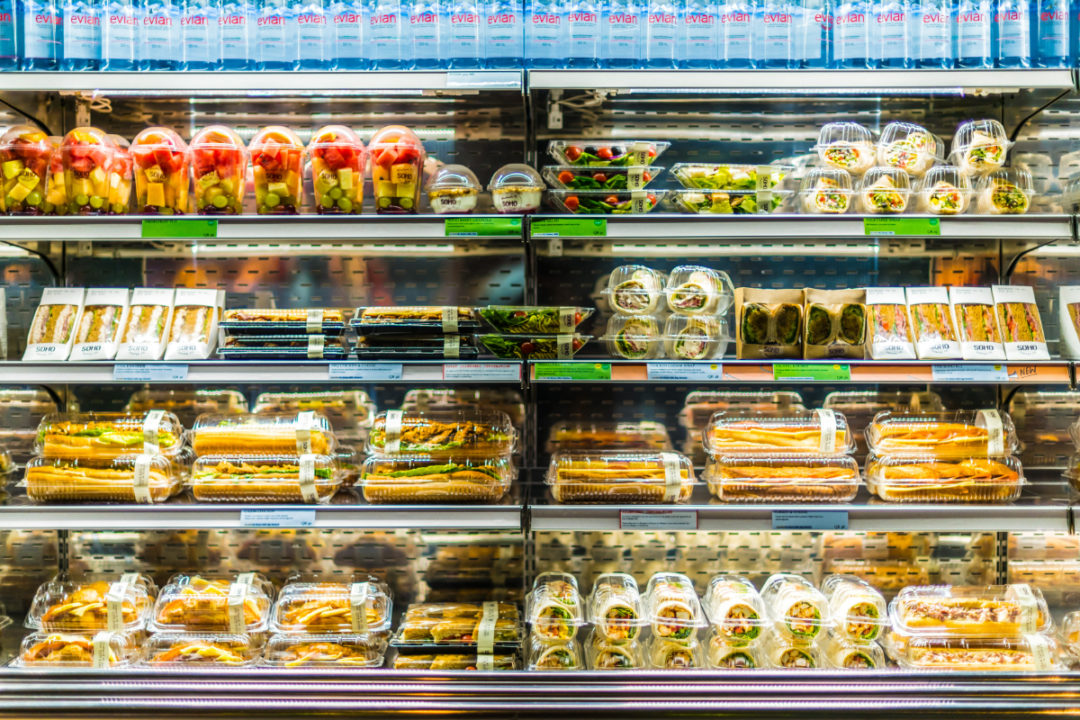 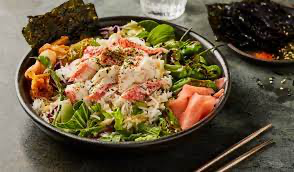 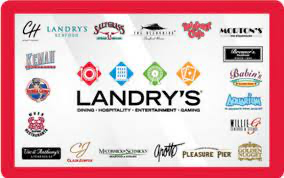 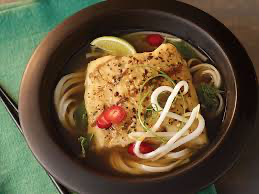 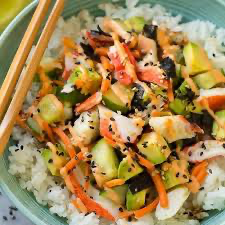 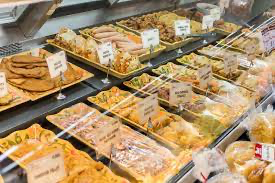 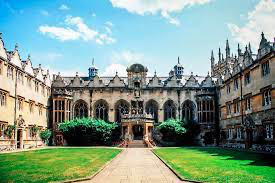 Examples of Great Programs
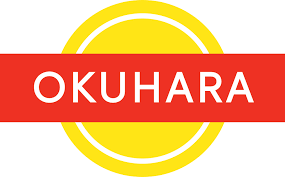 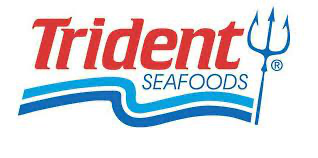 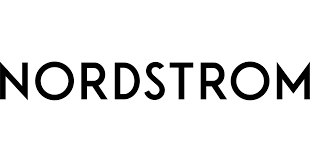 Partnered with Hawaiian based surimi fishcake family business to relaunch business, expand and innovate
Partnered for Wild Alaska Pollock on Climatarian Menu and comprehensive marketing plan
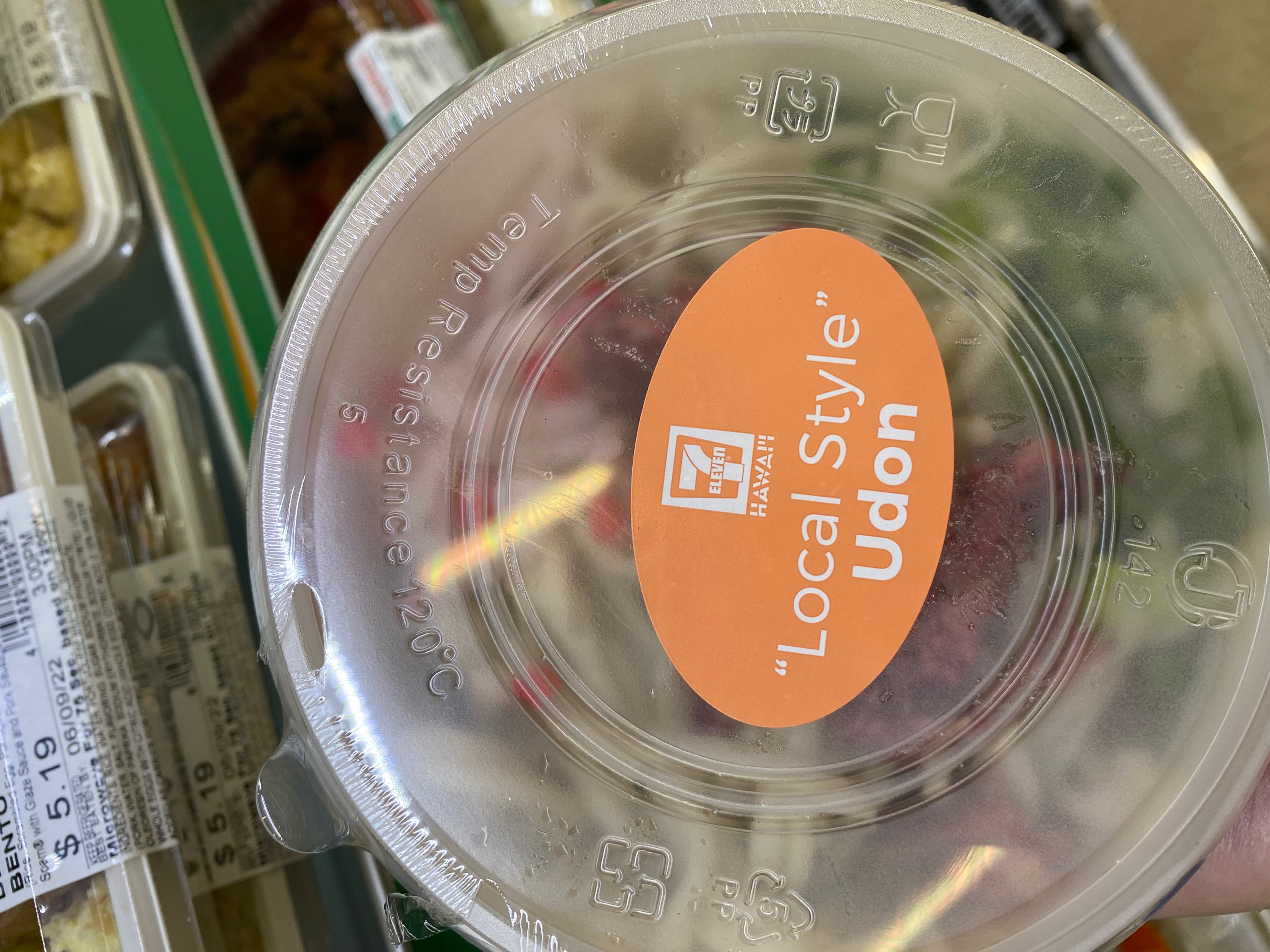 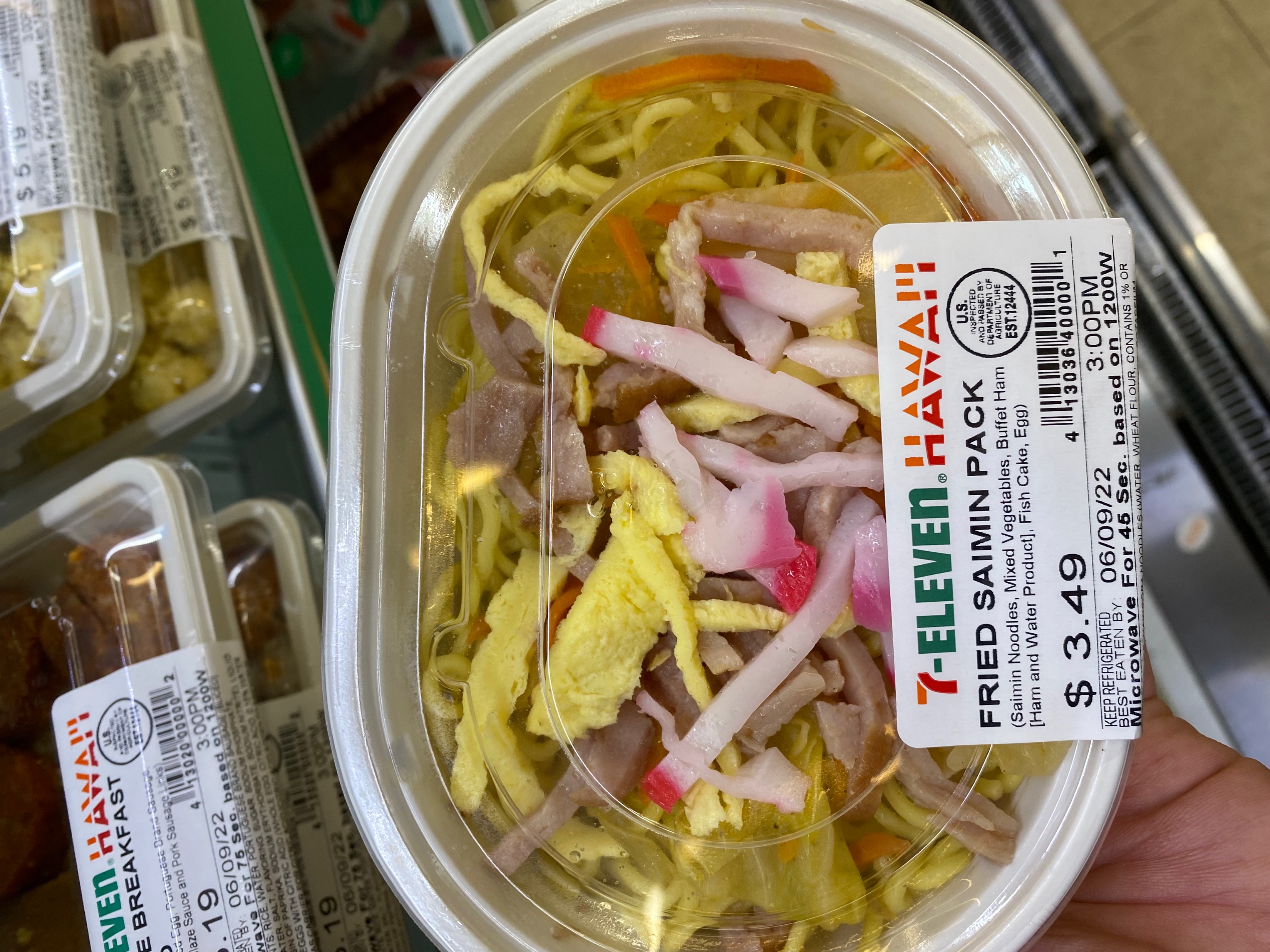 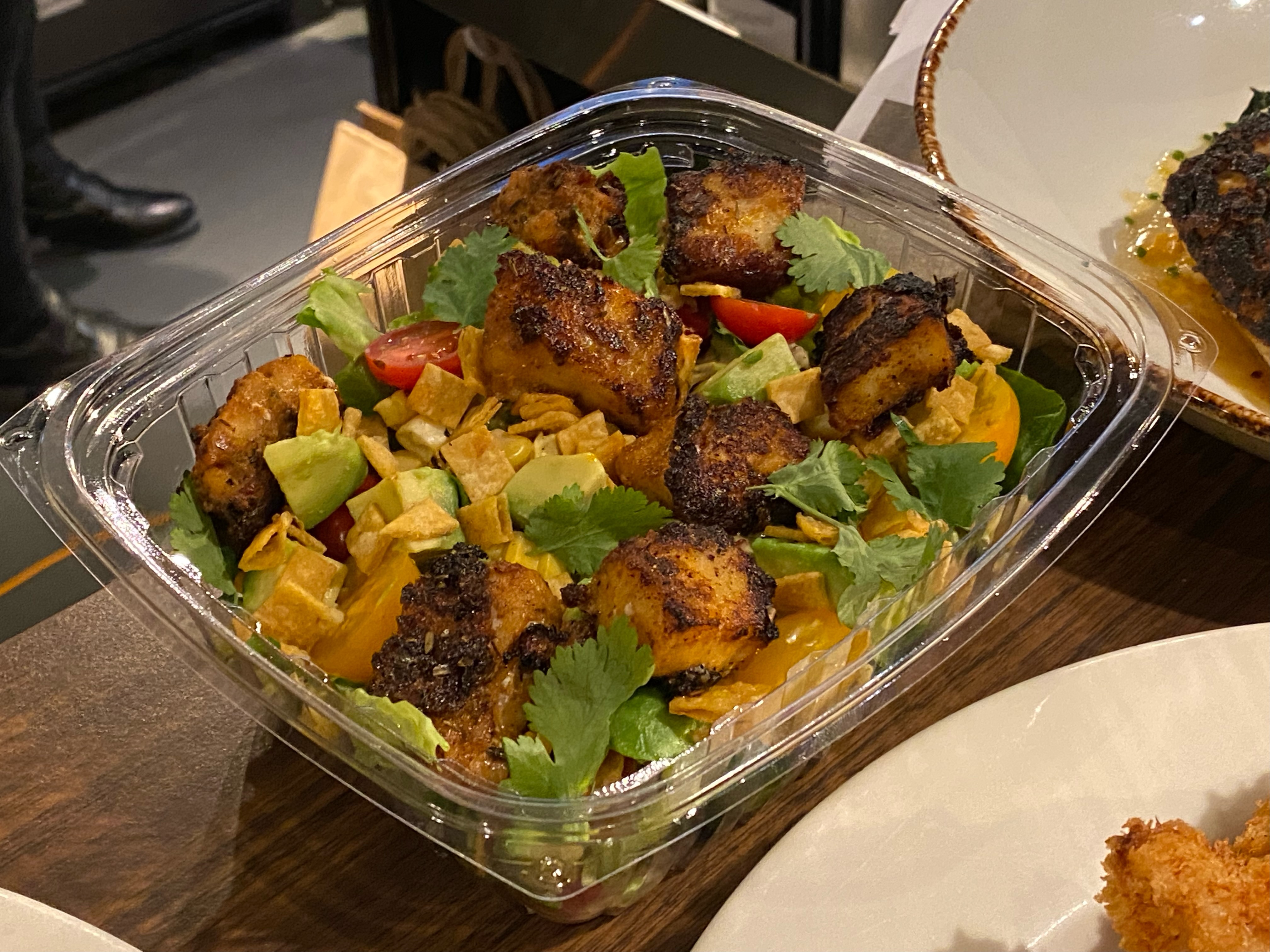 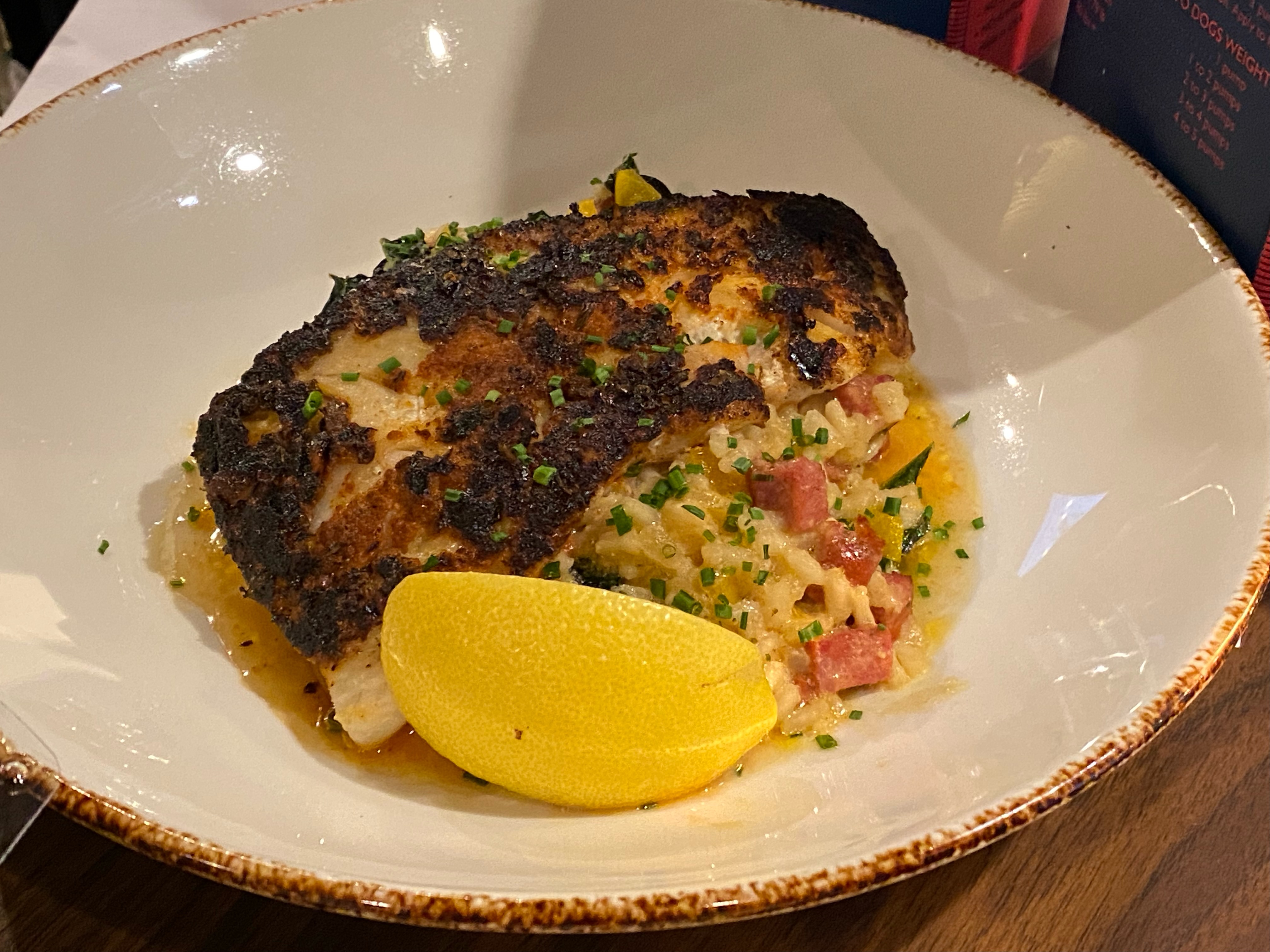 What are we looking for?
Communication:
Build awareness of Wild Alaska Pollock
Help us tell the story of Wild Alaska Pollock & its many benefits 
Support through social, influencers, etc.

New Products 
Support new product launches
Continue to drive awareness and demand for some of the lesser-known forms

New Channels
New aisles in grocery
Out of home/restaurants
How Do You Apply?
Key Information
Key Information/Overview on GAPP Website
https://www.alaskapollock.org/about-us/programs

Full Program Details/RFP
Program  Submission Form (Attachment A)
Sample Report Metrics (Attachment B)
We’ve Made this Easy… for You!
Submission Form
4.
Metrics & 
Measurement
2.
Source 
& Region
3.
Description 
& Objectives
1.
The Basics
Key metrics
Demonstrate ROI for spend & industry
Product
Supplier
Market/region
Overview of proposal
SMART Goals
Project Name
Key Dates
Spend in U.S. Dollars
Benefits of Partnering with GAPP
We Want You to Leverage Our Expertise
Communication/Toolkits
Social Partner
Research
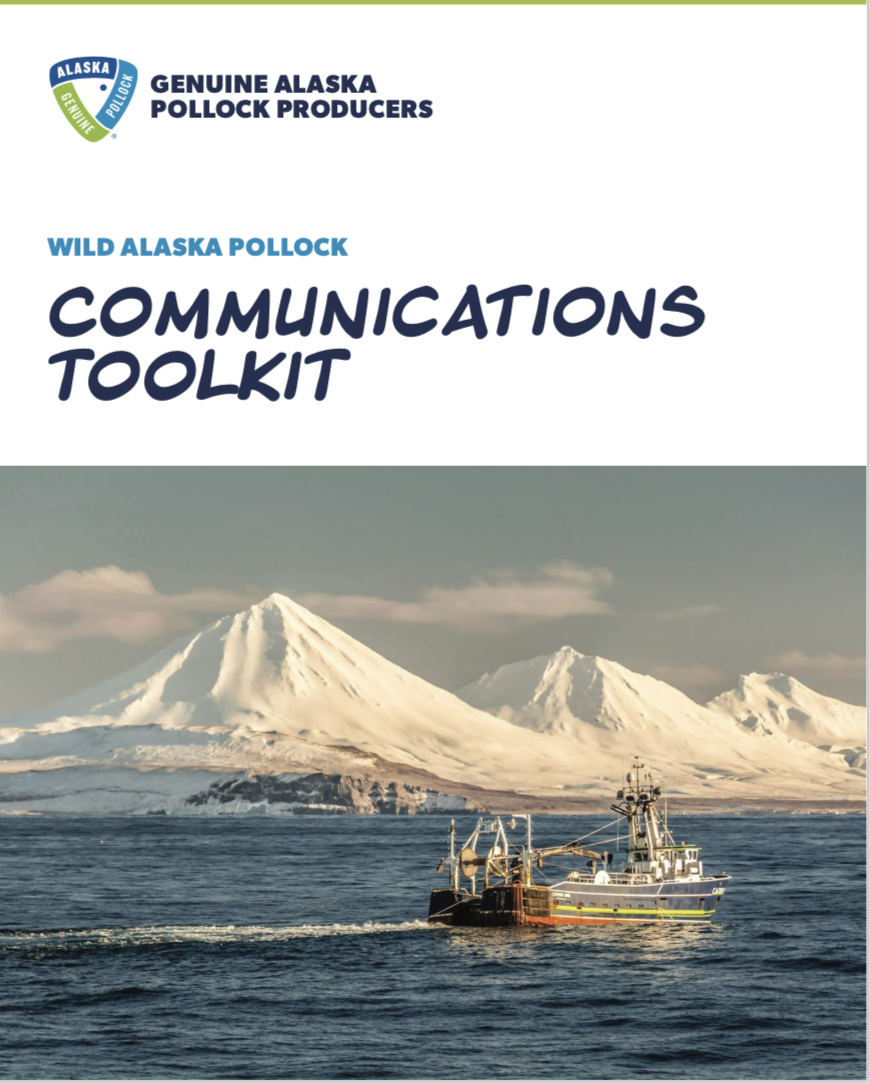 Provide guidance and expertise

Create and disseminate content

Partner on all communication
Awareness and Usage Studies

Global Nutrition Research

Annual Trackers

2040 Growth Markets
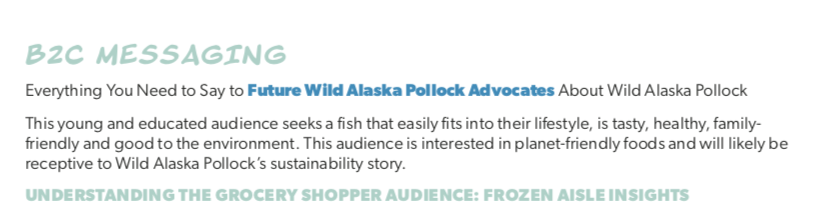 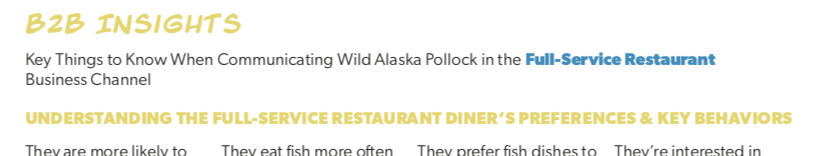 What Do We Want from Partners?
All Partners will be required to sign a Memorandum of Understanding (MOU)

Provide quarterly updates on programs

Alignment on key Wild Alaska Pollock messaging

Summary report that includes key learning and performance
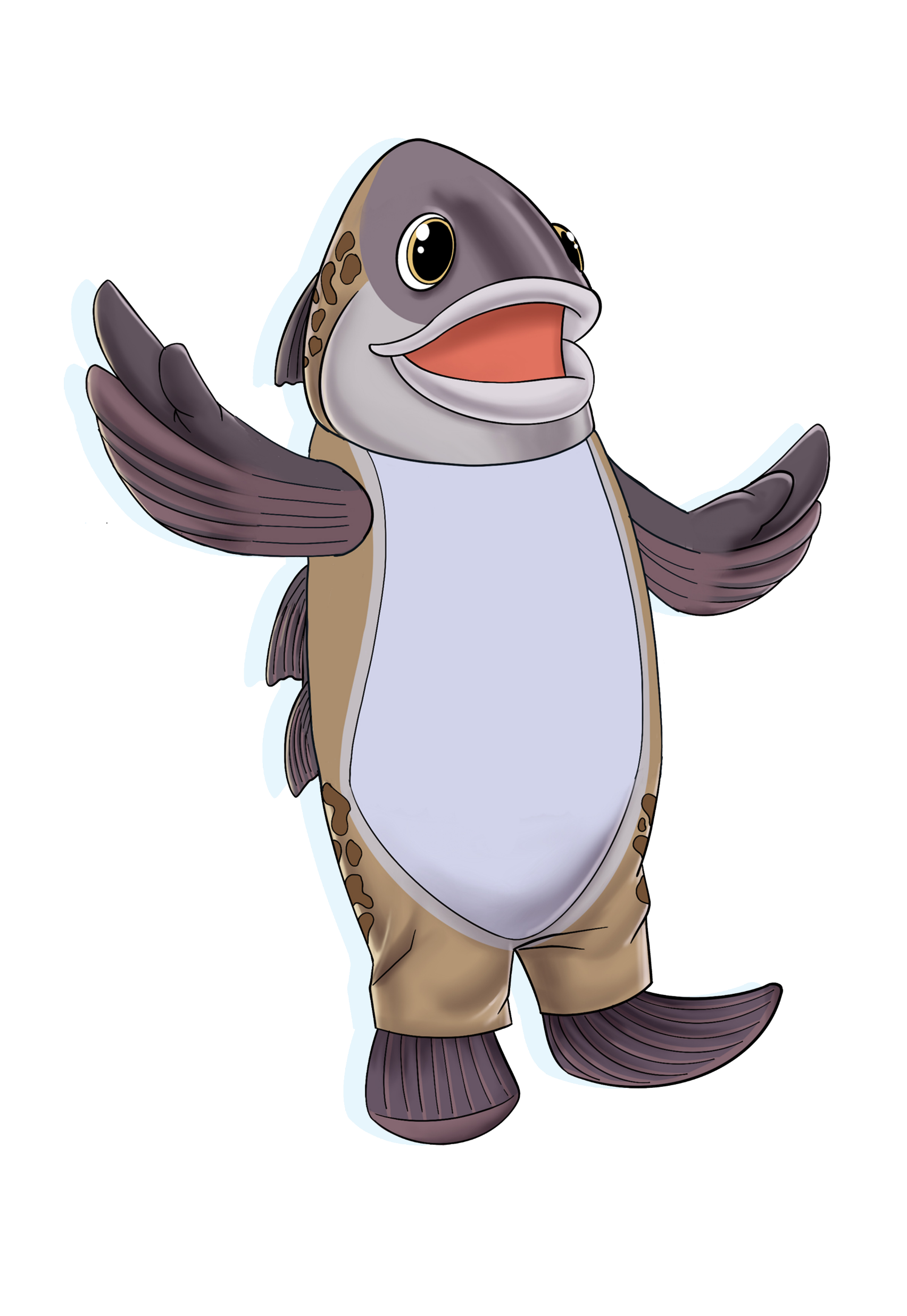 Excited about Wild Alaska Pollock? We are too!
Questions?
Thank You
For any additional questions or to submit a proposal, please reach out to Christine Durkin at Christine.durkin@alaskapollock.org